Vojtina ars poeticája
Megírás célja
Rossz költők árasztják el a sajtót. 
Tiltakozás Vojtina Mátyás munkája ellen. 
Önirónia alkalmazása. 
Tiltakozás a sivár naturalizmus ellen.
Realizmus
Pest és Buda bemutatása. 
A fővárosképének megjelenítése.
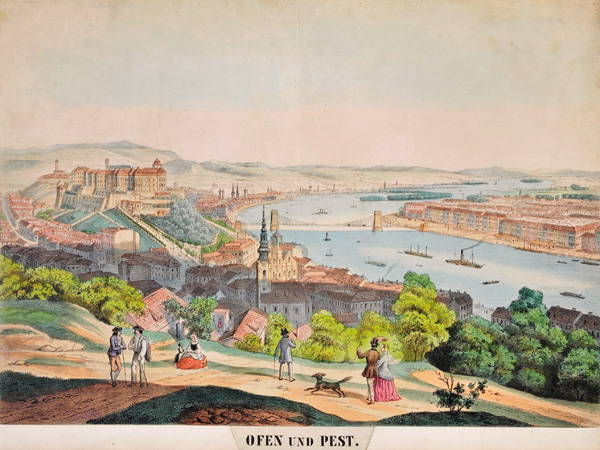 Természet és történelem
Természeti képek alkalmazása. 
Utalás Mátyás királyra.
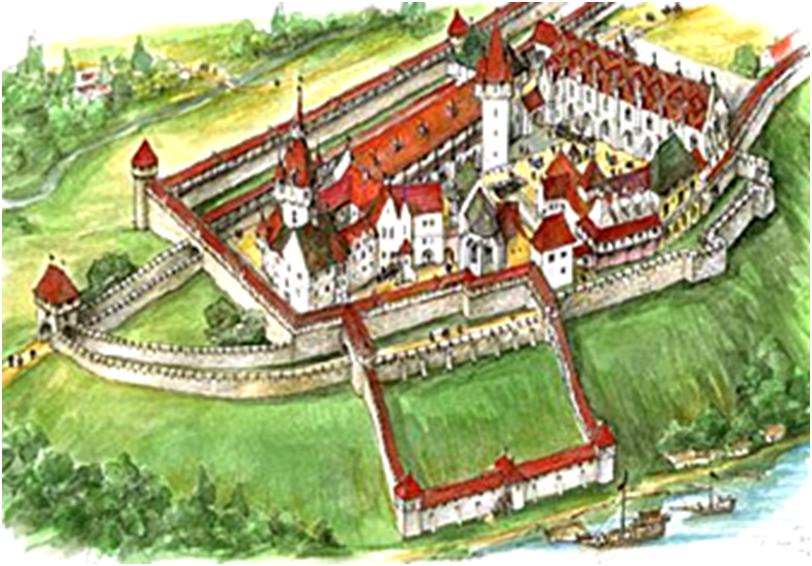 Stílus
A romantika és a realizmus alkalmazása.
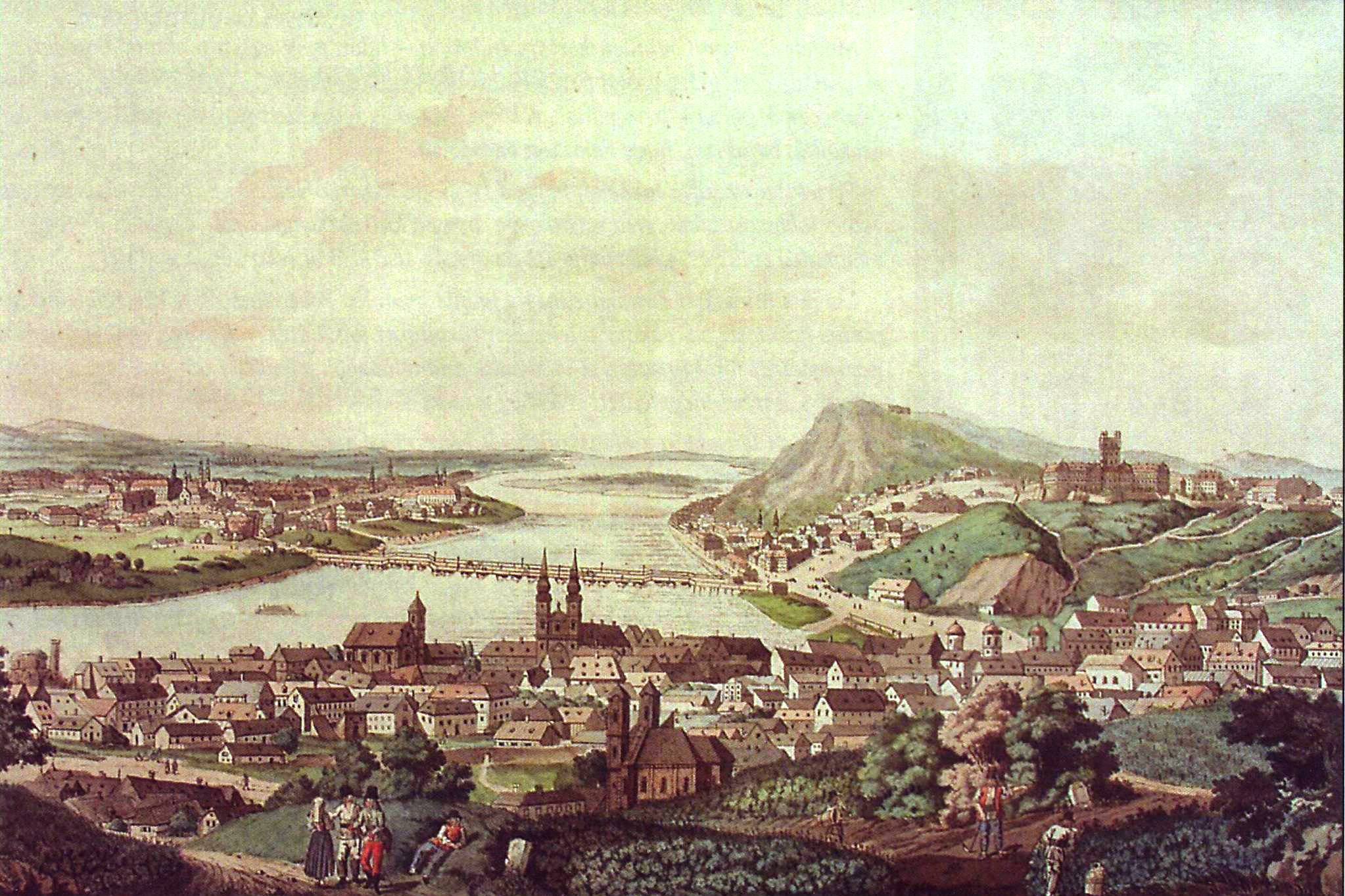